МІРИ МІНЛИВОСТІ
Лекція 5
1
План
Поняття міри мінливості
Розмах
Дисперсія 
Стандартне відхилення
Коефіцієнт варіації
Асиметрія та ексцес
2
Приклад
Вибірки різні, але міри центральної тенденції однакові! Відмінності ж між цими рядами істотні. Тому МЦТ завжди необхідно доповнювати показниками варіації.
3
Міри мінливості даних – це статистичні показники, що дозволяють судити про ступінь однорідності отриманої множини даних, її компактності

Найбільш поширені в психологічних дослідженнях показники: 
розмах
дисперсія
стандартне відхилення
4
Розмах (R) – це інтервал між максимальним і мінімальним значеннями ознаки
R=Хmax-Хmіn
Наприклад, розглянемо дві вибірки, кожна з яких складається зі ста елементів:

а) 1..….1, 2…...2, 10..…10     R1=10-1=9
        10 раз       10 раз          10 раз

б) 1, 2 ………2, 10	         R2=10-1=9
                    98 раз
Незважаючи на те, що вибірки істотно розрізняються, розмахи вибірок рівні.
5
Дисперсія (D) – це міра мінливості, що дозволяє врахувати відмінності між окремими елементами вибірки
6
Дисперсія
7
Чим більшою є дисперсія вибірки, тим більше розкидані вихідні значення по числовій осі щодо середнього значення вибірки.
8
Дисперсія
Важлива характеристика дисперсії полягає в тому, що за її допомогою можна порівнювати вибірки, різні за обсягом
Чим вища однорідність вибірки, тим нижчим буде значення дисперсії
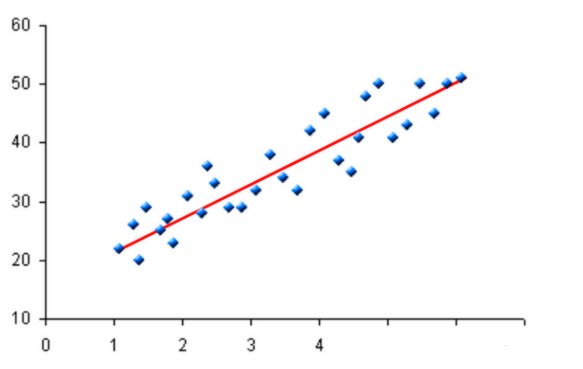 9
Стандартне відхилення або середньоквадратичне відхилення (σ - сигма)
міра мінливості, яка дозволяє охарактеризувати розкид елементів вибірки щодо середнього значення 


σ показує, наскільки часто відхиляються індивідуальні значення середнього
10
Стандартне відхилення
11
Стандартне відхилення
12
Приклад
13
Приклад
14
Приклад
15
Приклад
16
Коефіцієнт варіації (v)
міра мінливості, яка дозволяє оцінити ступінь розсіювання варіант біля середнього значення
17
Коефіцієнт варіації (v)
якщо V<10%, це говорить про мале розсіювання варіант навколо середнього значення; 
якщо 10% <V <20%, то можна говорити про середнє розсіювання варіант; 
якщо V>20%, то розсіювання варіант навколо середнього є сильним і середнє не є типовим значенням варіаційного ряду.
18
Приклад
19
Асиметрія
20
Асиметрія показує, які значення переважають у вибірці: більше середнього значення або менше за нього
21
Ексцес
Позитивний ексцес позначає відносно загострений розподіл, негативний – відносно згладжений.
Ексцес дозволяє визначити, наскільки кучно основна маса даних групується навколо середнього значення
22
Властивості ексцесу:
1) якщо Е>0, то говорят, що вихідні дані відповідають гостровершинному розподілу, тобто купчасто розташовані навколо середнього значення
2) якщо -3<Е<0, то говорять, що вихідні дані відповідають плосковершинному розподілу, тобто розсіяні відносно середнього значення
3) якщо Е=0, то говорять, що вихідні дані відповідають середньовершинному розподілу
23
Приклад
24
Приклад
Скористаємося формулою для обчислення ексцесу:
25
Розподіл ознаки - закономірність появи різних її значень
Параметри розподілу – це числові характеристики, що представляють розподіл
Для його опису використовуються параметри розподілу
26
Нормальний розподіл
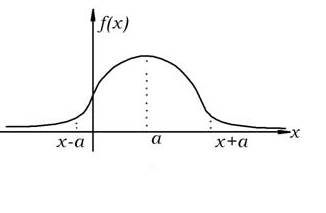 27
Нормальний розподіл характеризується наступними параметрами:
28
Якщо асиметрія відмінна від нуля, то розподіл ознаки є асиметричним
29
Розподілу ознак з різними ексцесами графічно виглядають наступним чином
30